Gravitational form factors of pion from top-down holographic QCD
arXiv:2407.21113v2
Hiwa A. Ahmed (何瓦)
School of Nuclear Science And Technology, UCAS
Weekly Group Meeting
April 10th, 2025
1
Introduction
The stress distribution inside hadrons, extracted from the matrix elements of the energy-momentum tensor (EMT).
The form factors that characterize the matrix elements are called gravitational form factors (GFFs), which are calculated theoretically from their coupling with gravity.
In this work for the first time the momentum transfer dependence of the pion GFFs from a top-down holographic QCD approach were calculated using the Sakai-Sugimoto model, a top-down holographic QCD model based on the D4-D8 brane construction.
2
Formulation
The matrix elements of EMT of a spin-0 particle are expressed as
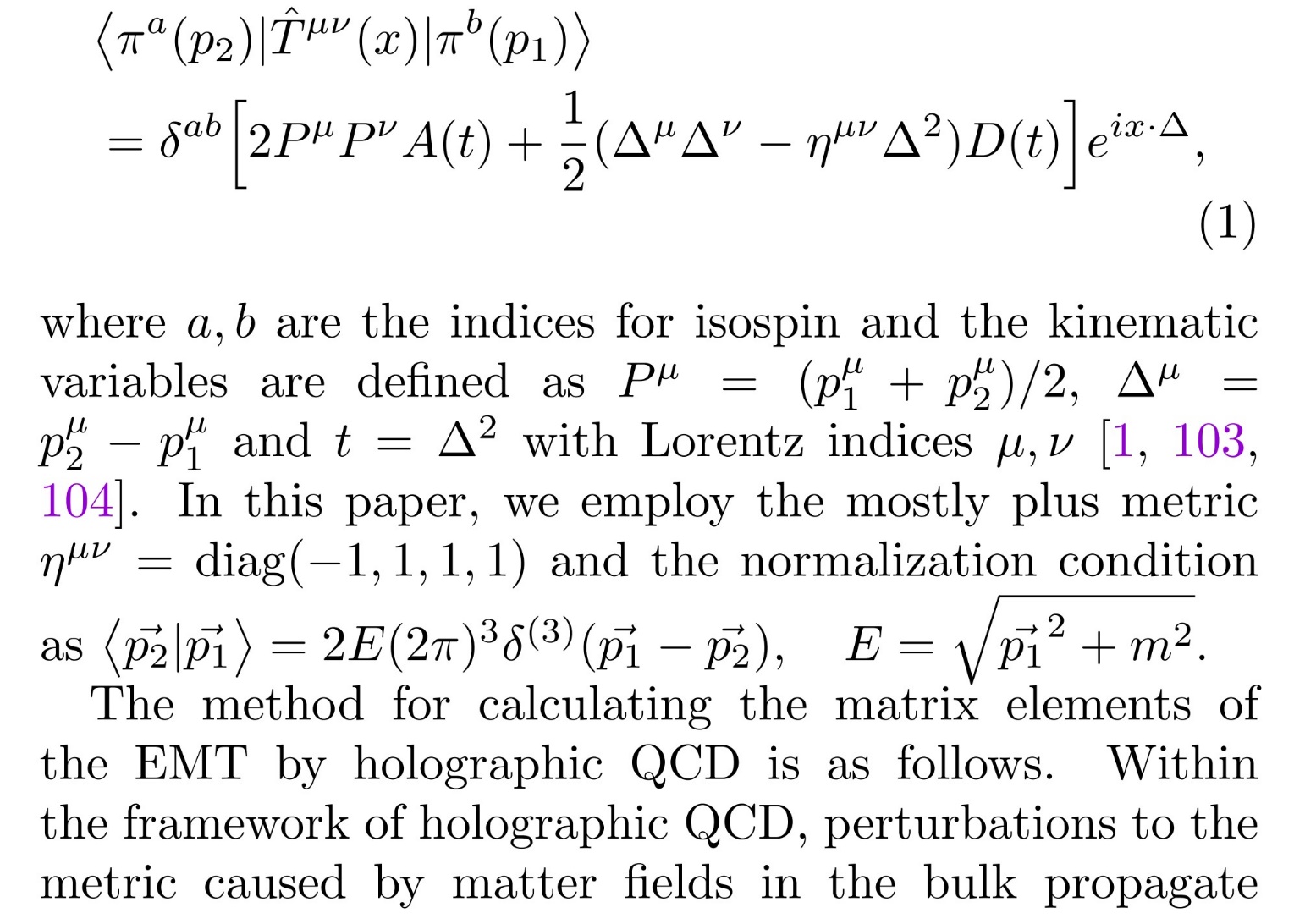 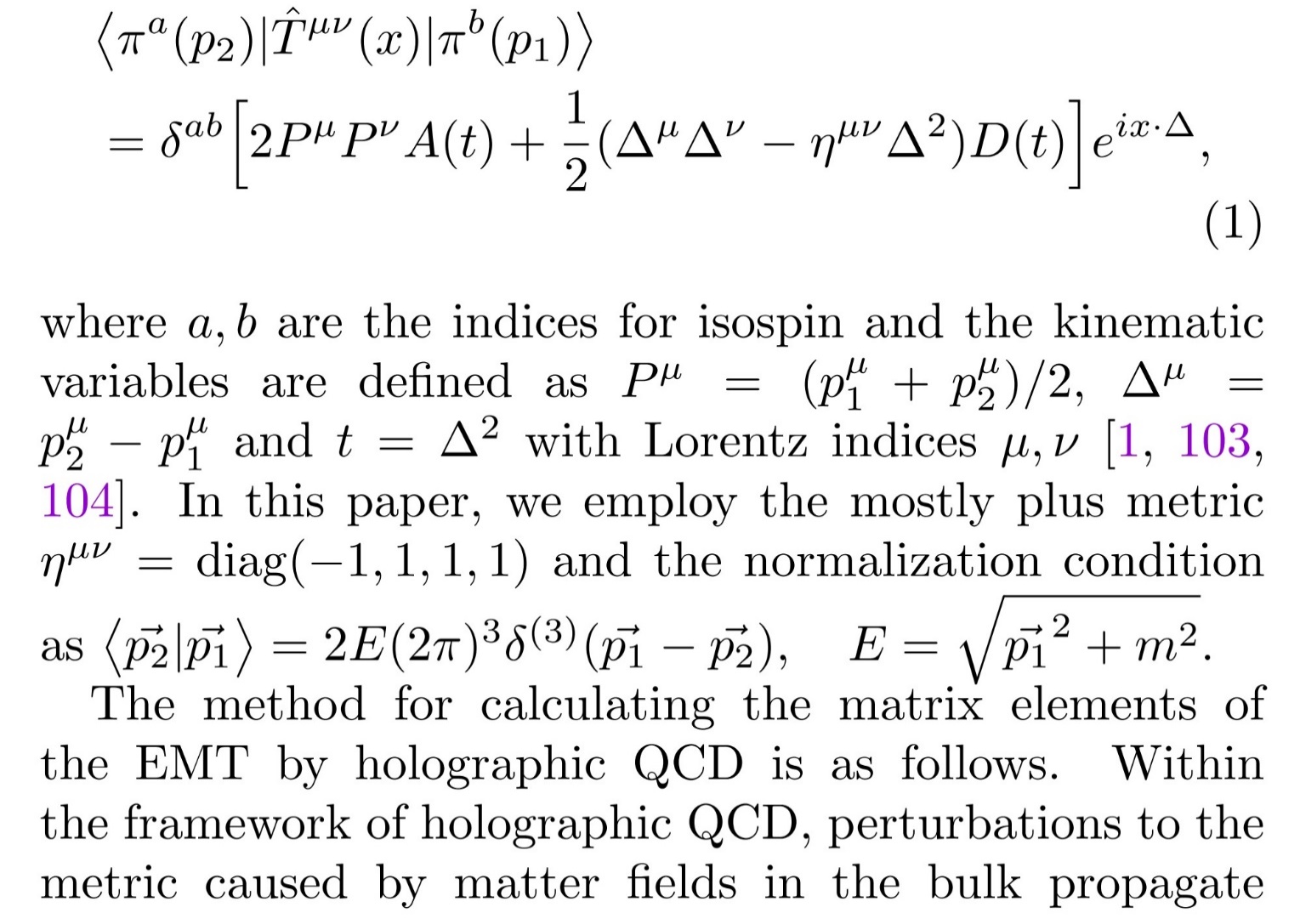 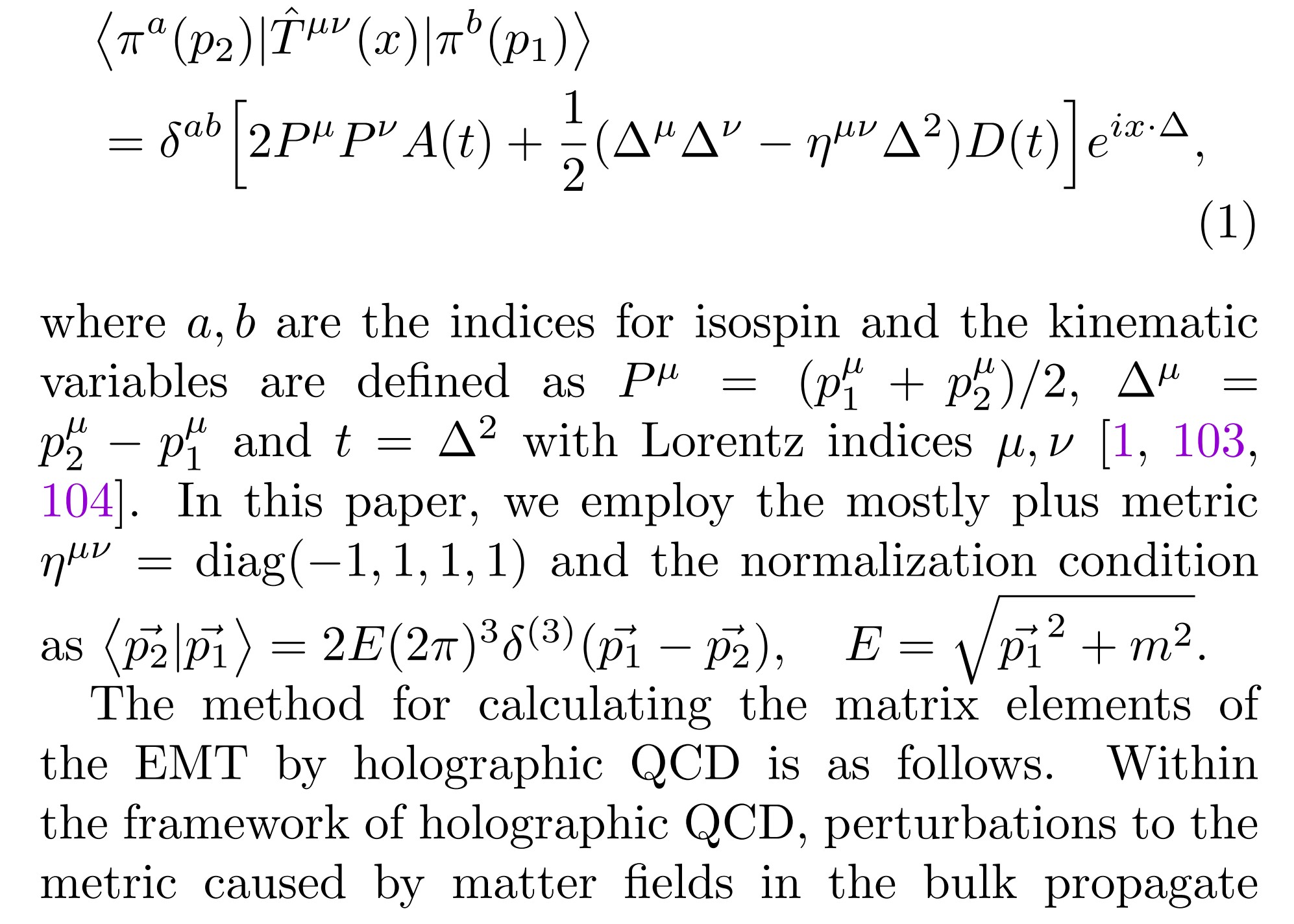 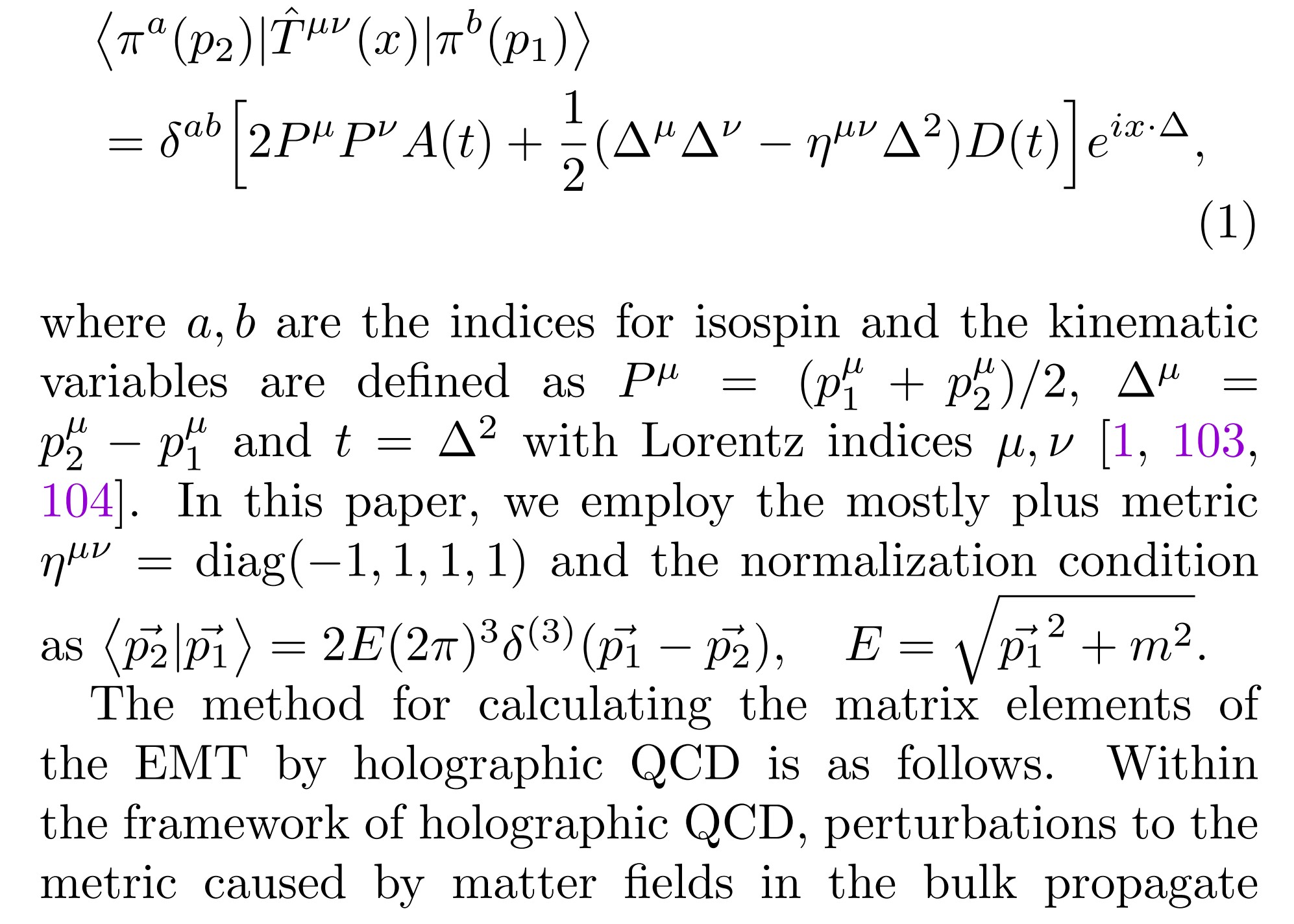 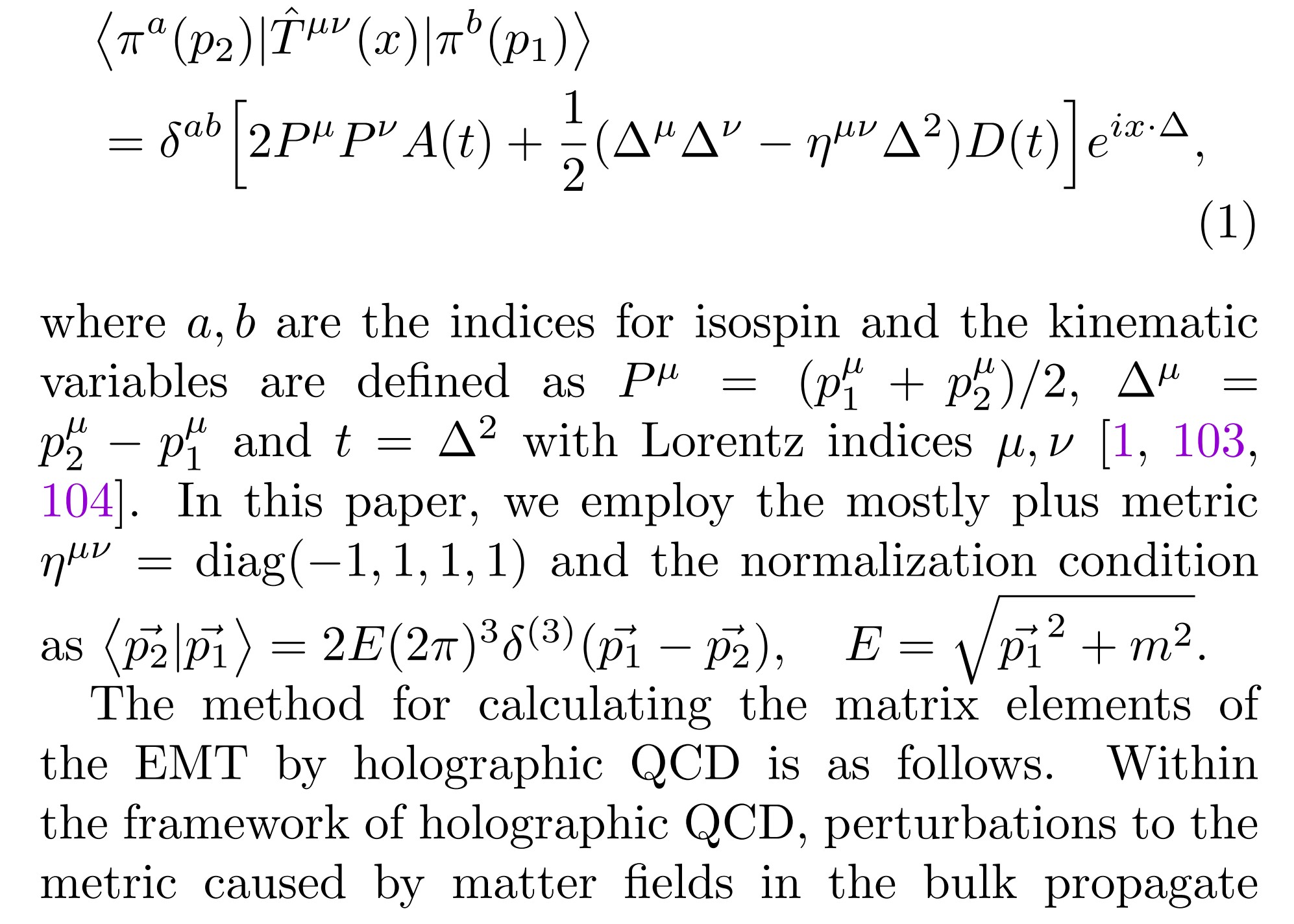 Within the framework of holographic QCD, perturbations to the metric caused by matter fields in the bulk propagate to the boundary, allowing to extract the expectation values of the EMT in the boundary theory from these perturbations.
3
Holographic model
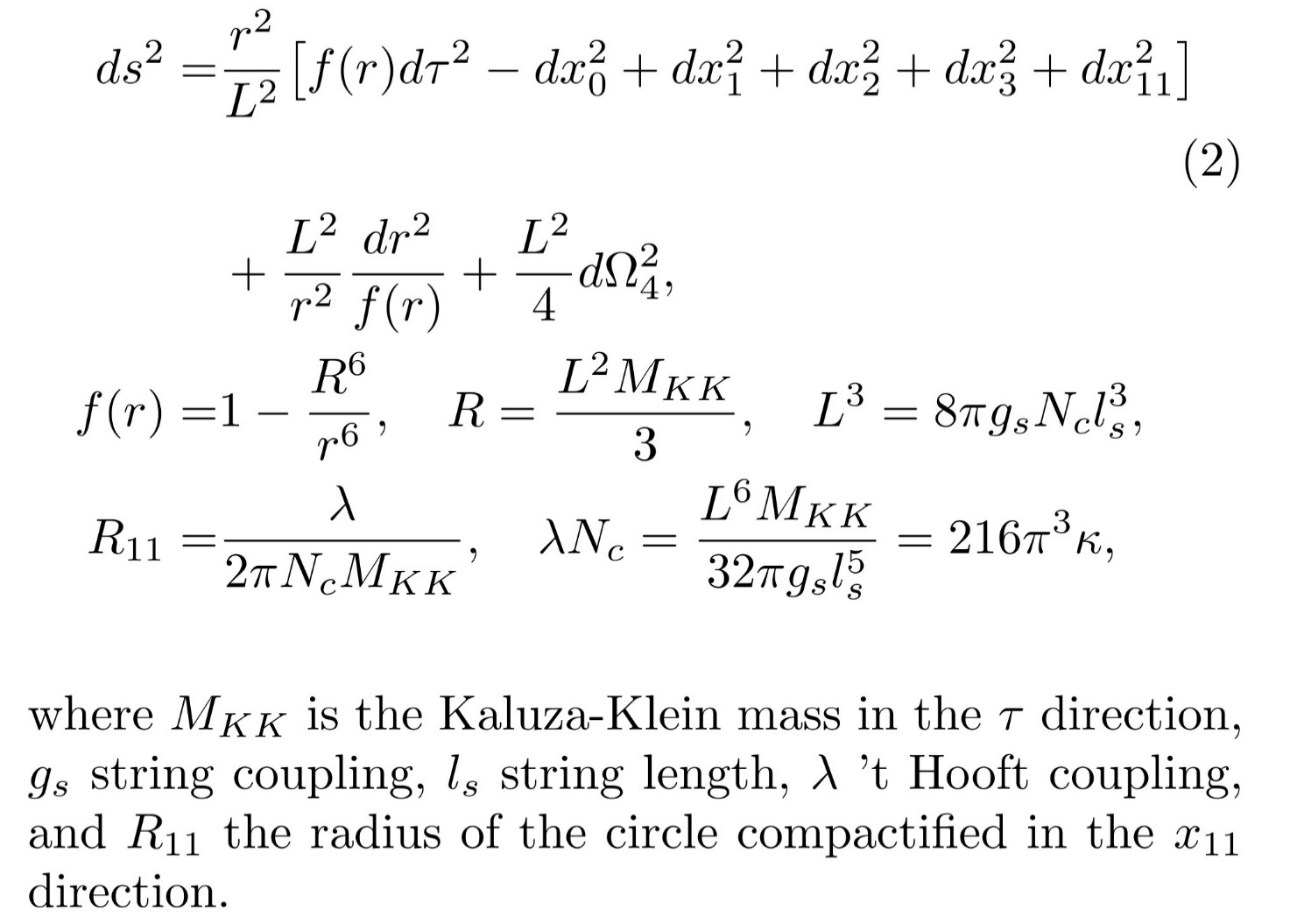 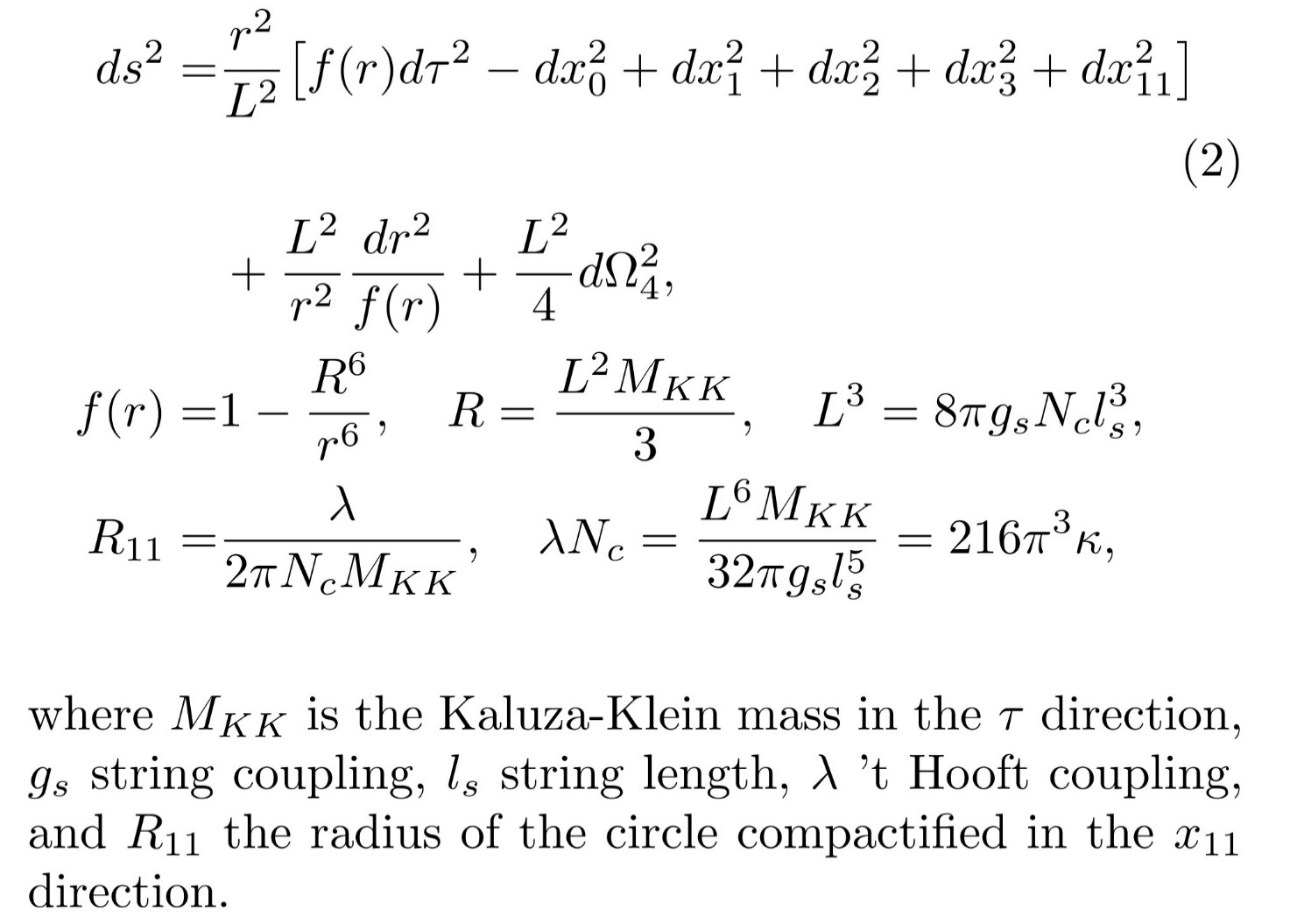 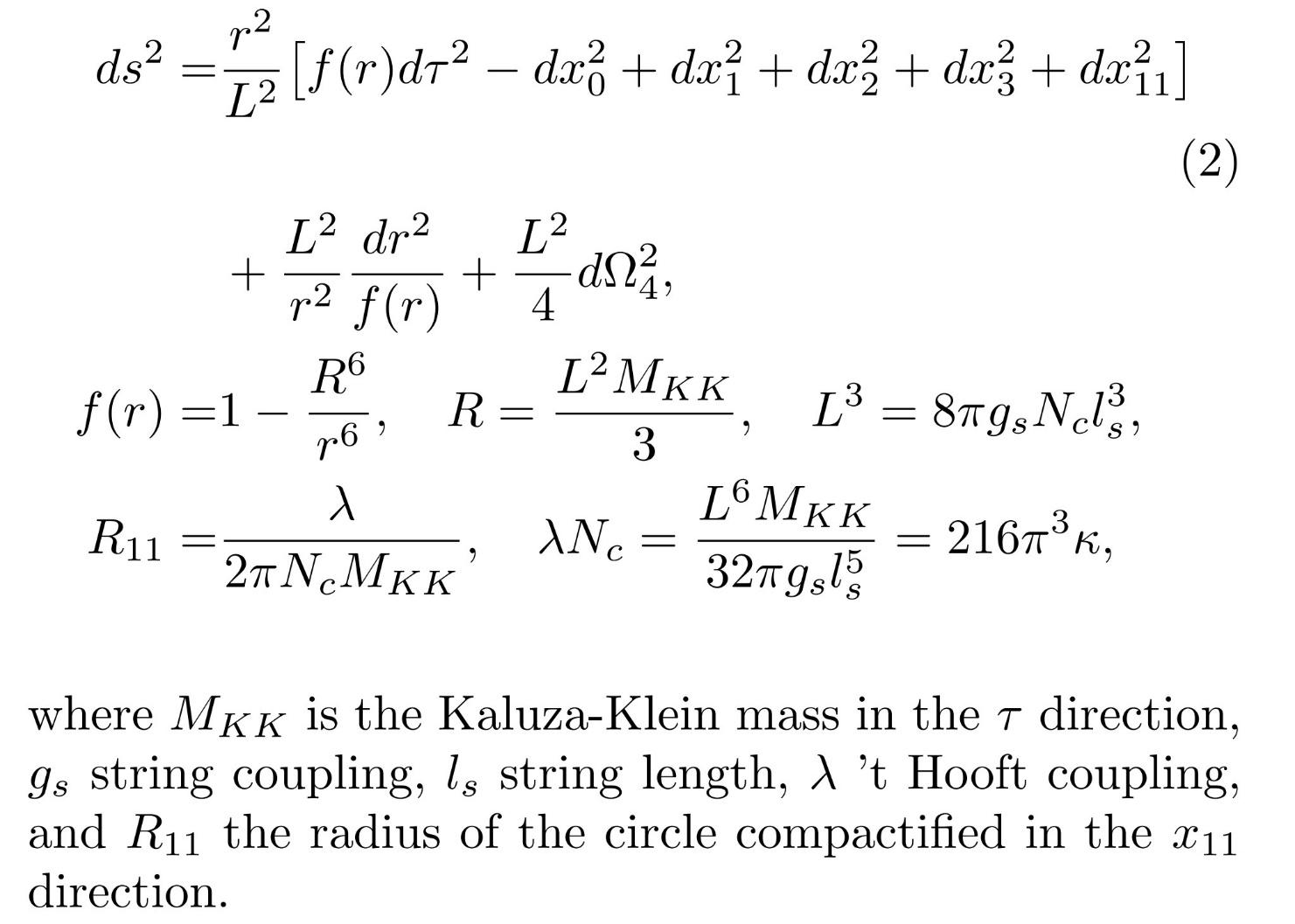 4
Holographic model
The metric can be written as
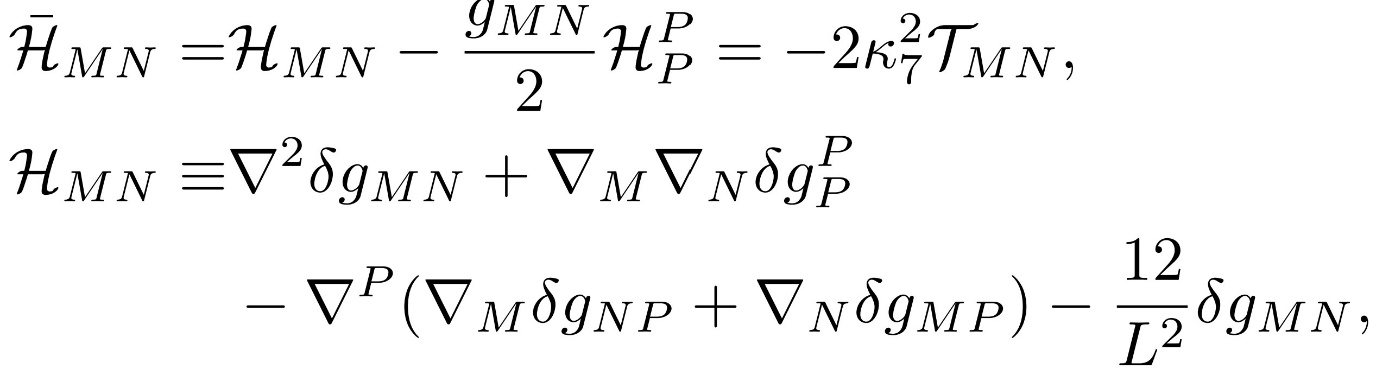 In order to examine the EMT in the bulk, D8 branes were embed the into the 11-dimensional space, considering the action as
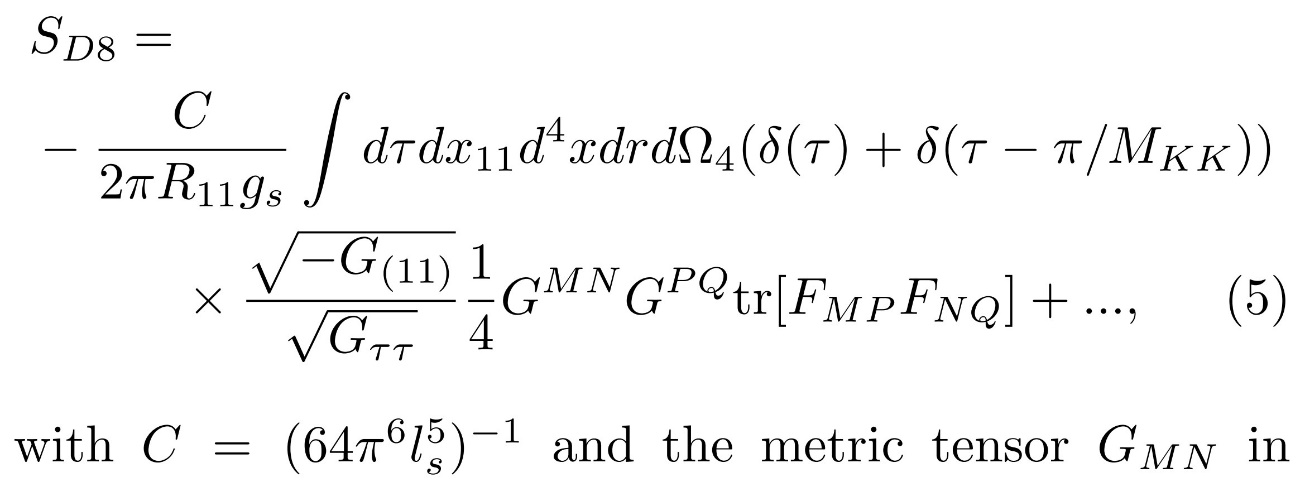 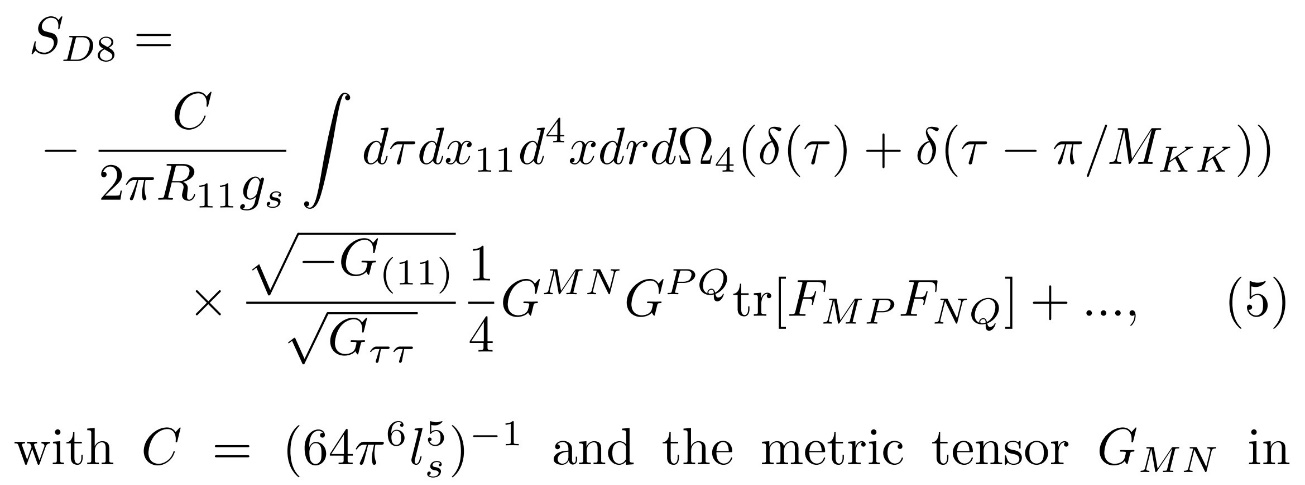 5
Holographic model
Defining the EMT as
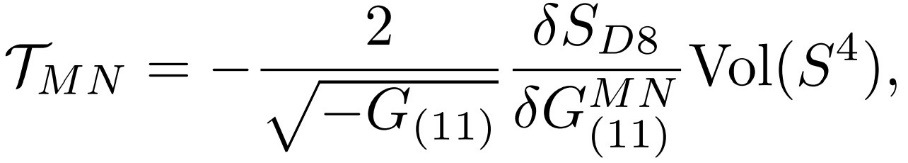 which leads to the following expression:
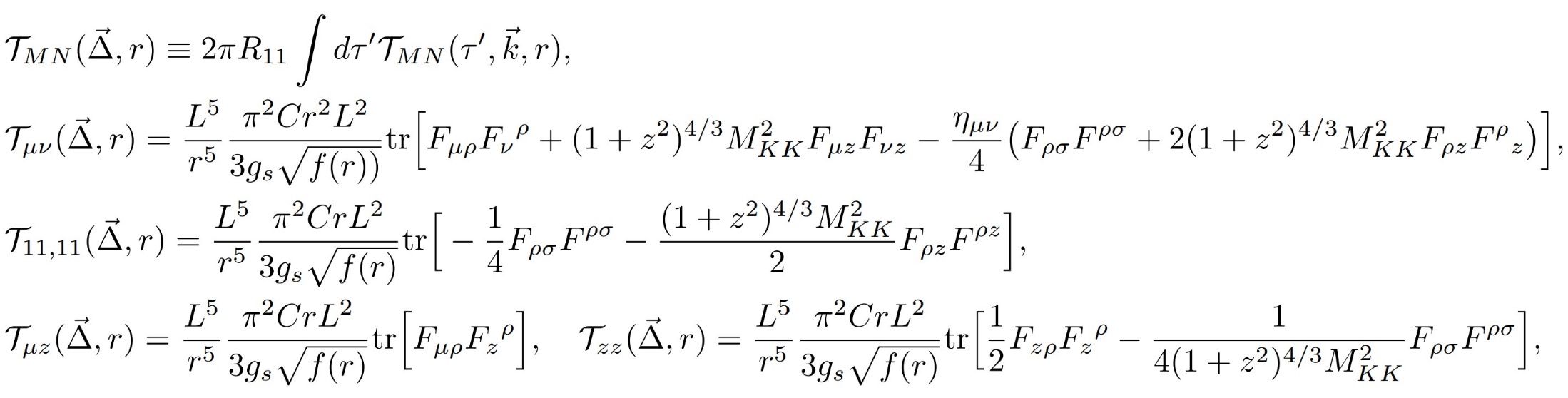 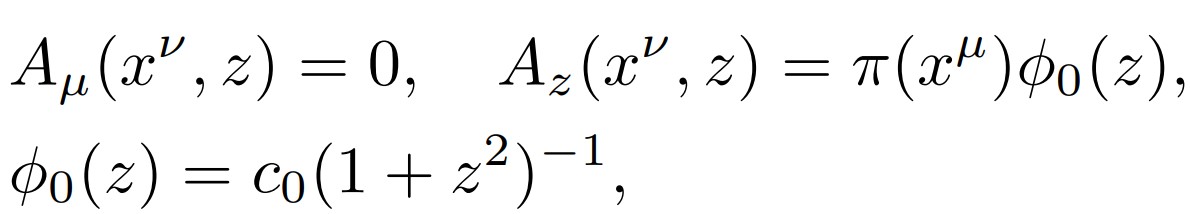 6
Glueball spectrum
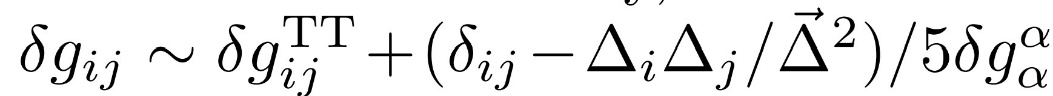 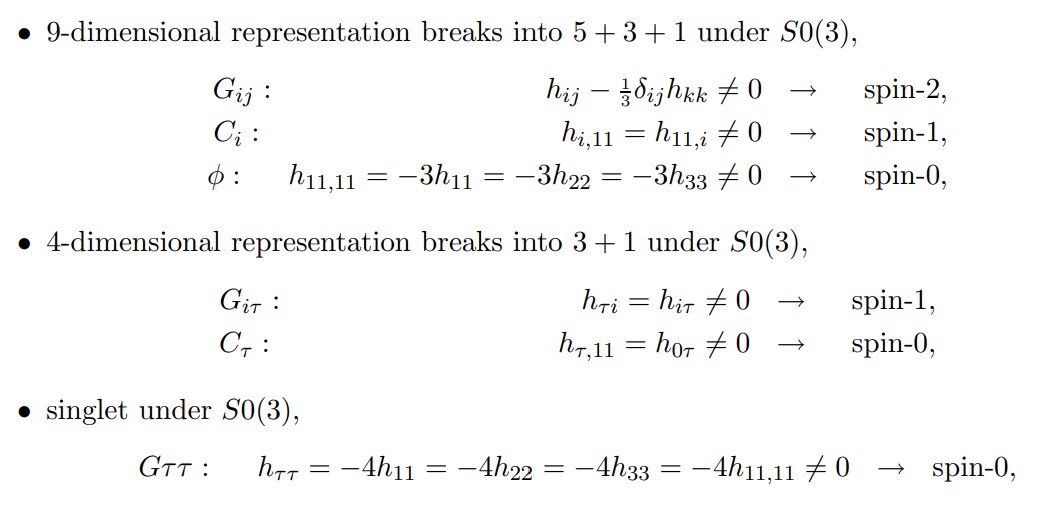 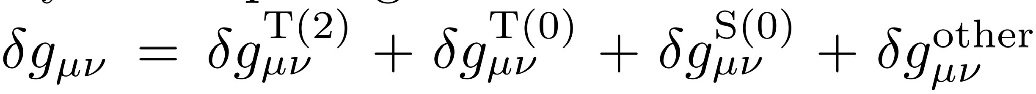 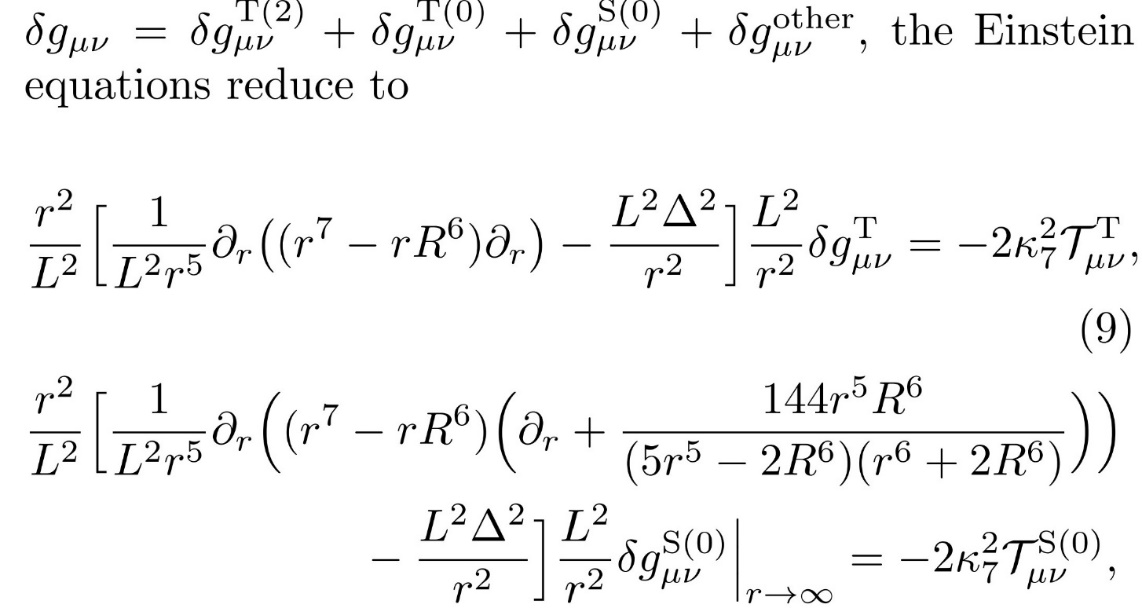 7
Glueball spectrum
Each part of EMT is written as
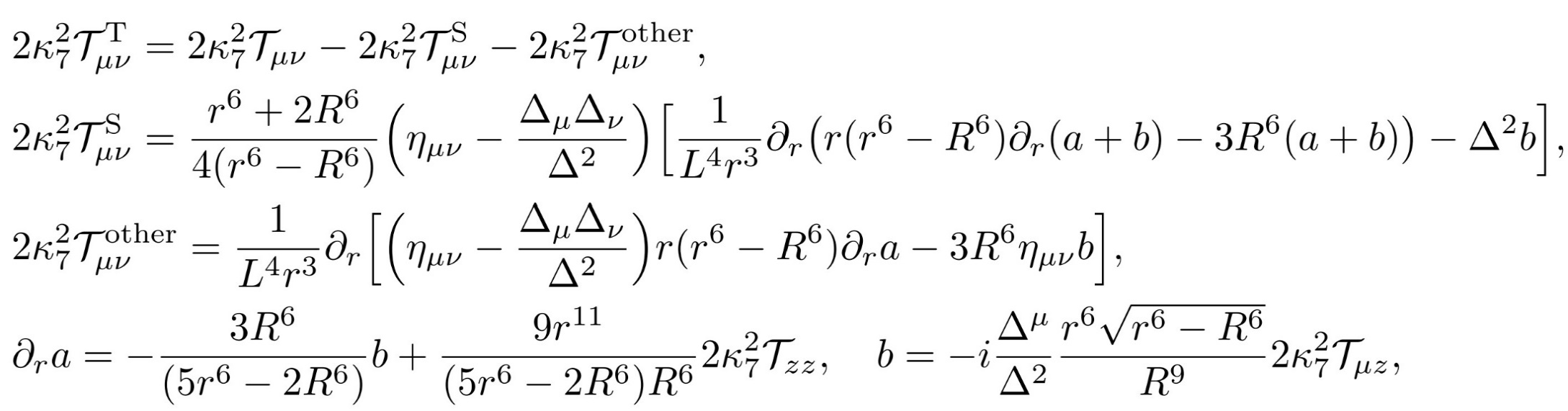 The perturbation to the metric caused by the pion field as the bulk EMT source using Green’s function method is given by
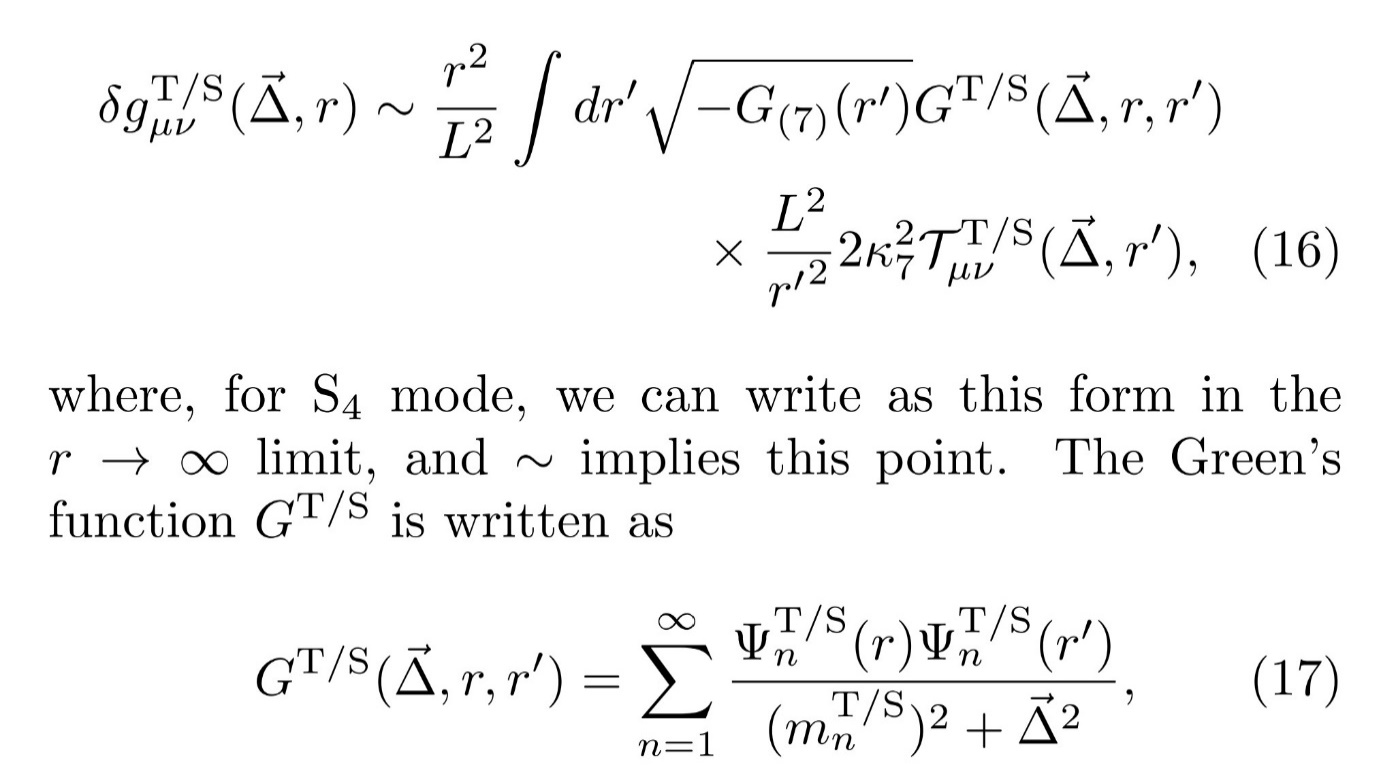 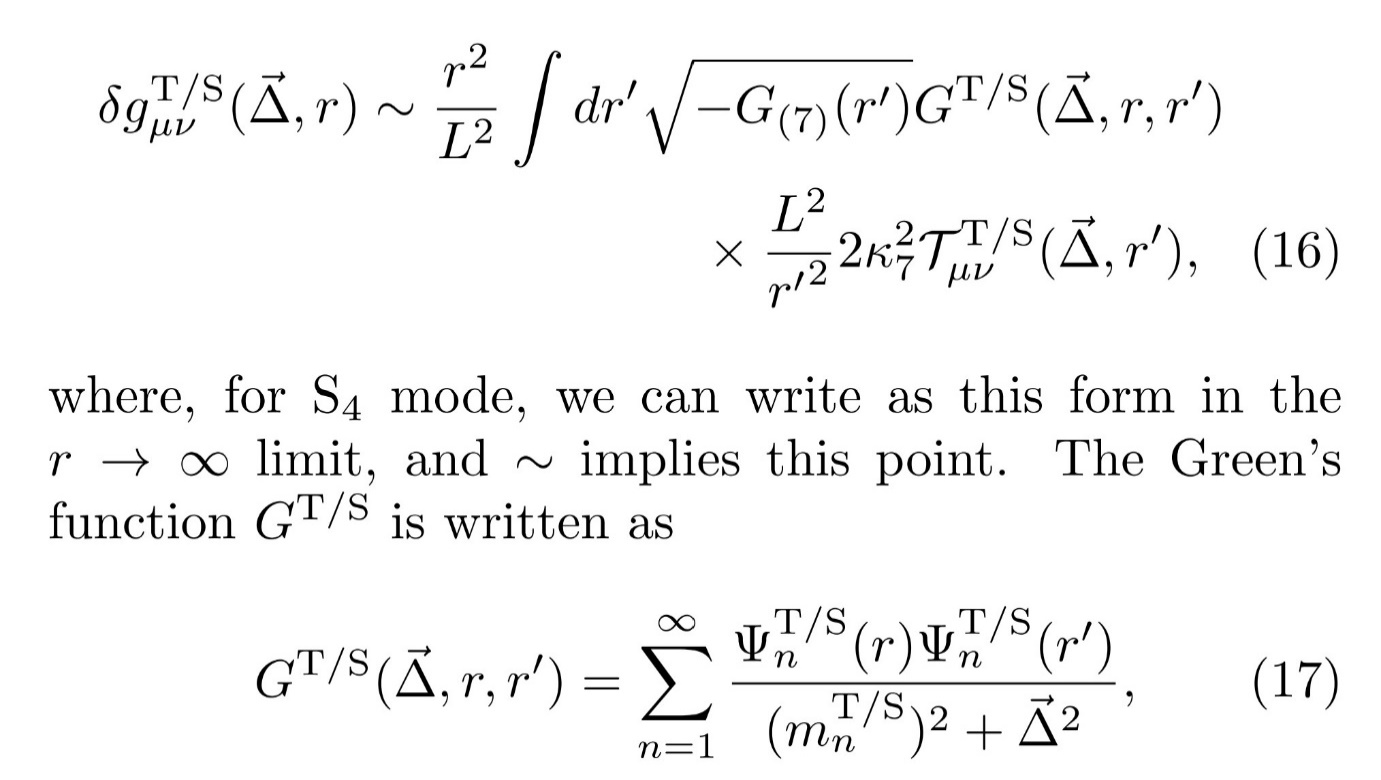 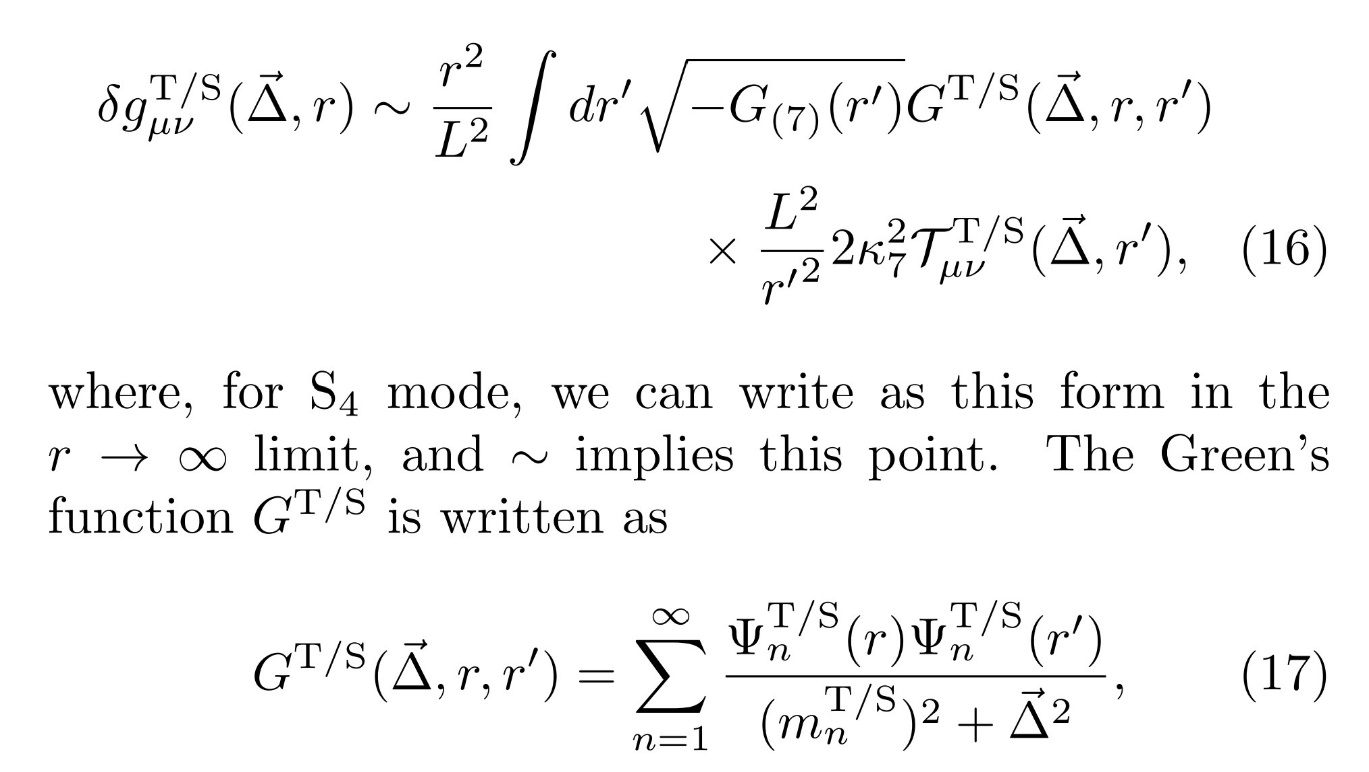 8
Glueball spectrum
EOM for tensor and scalar glueball is reduced as
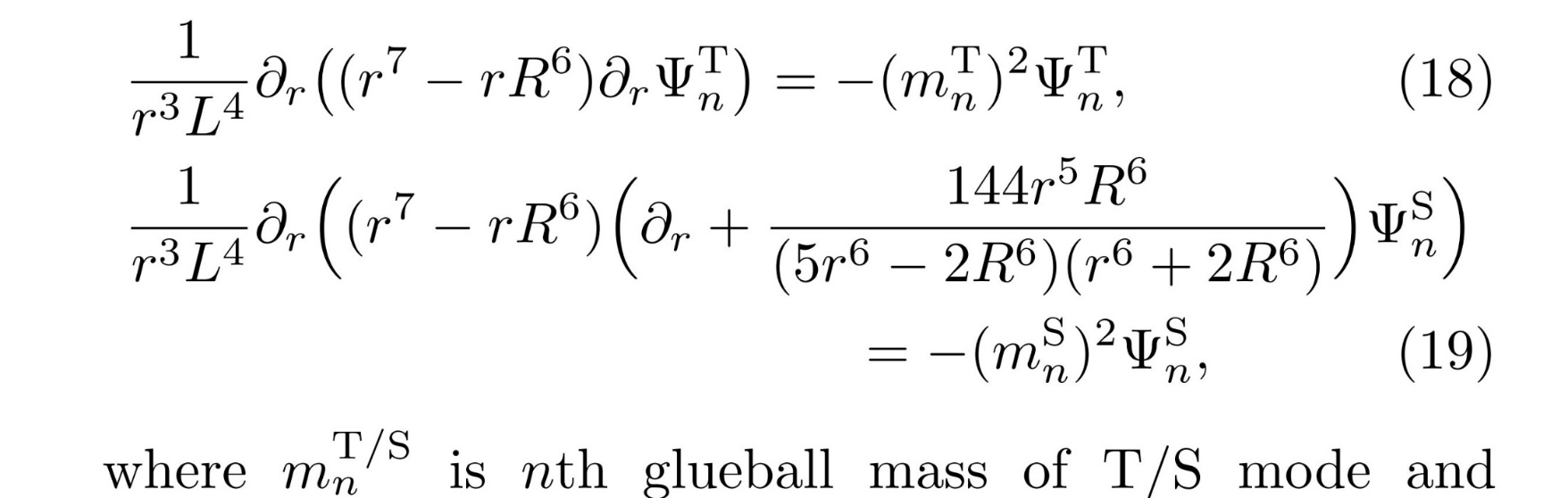 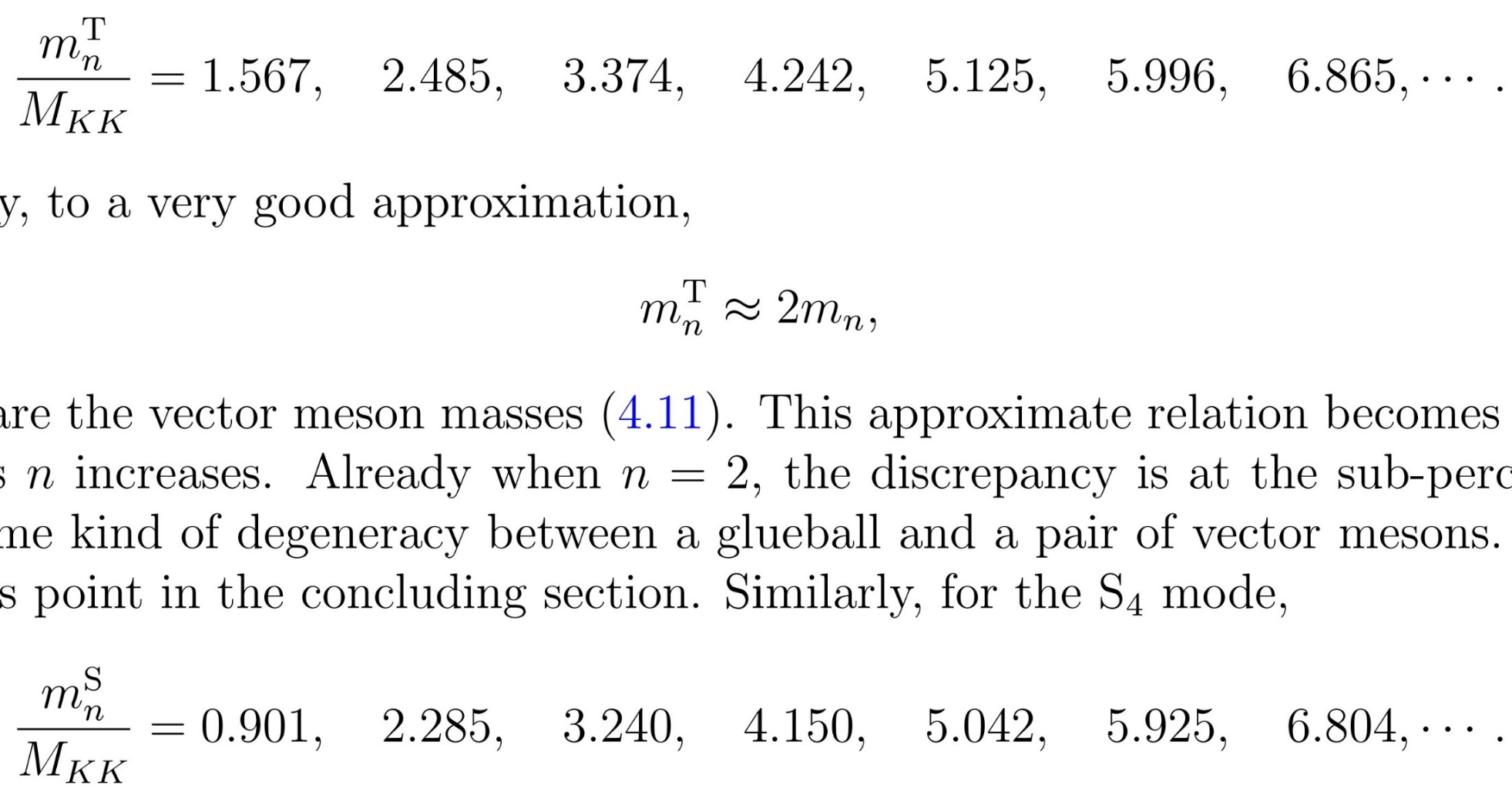 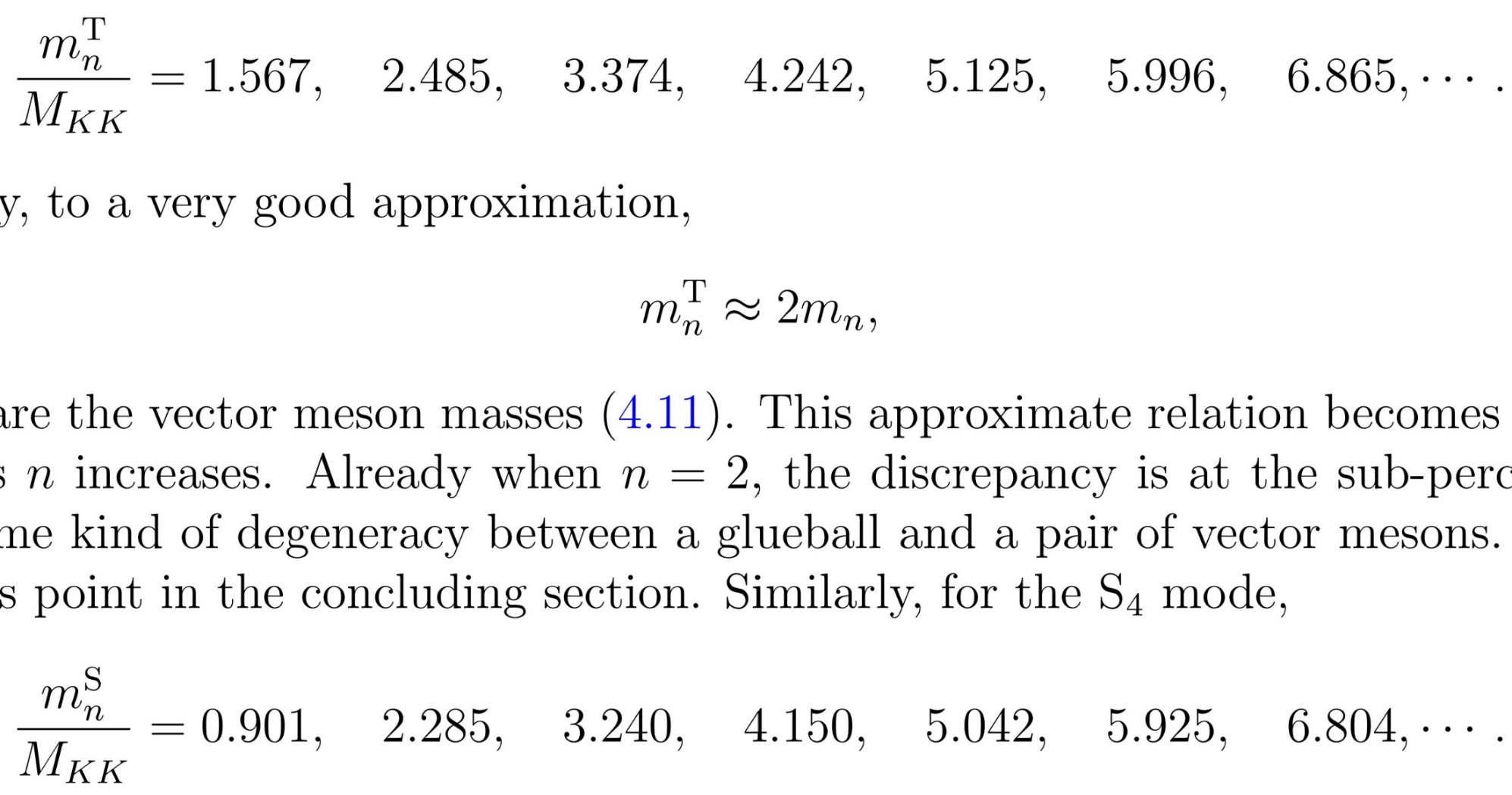 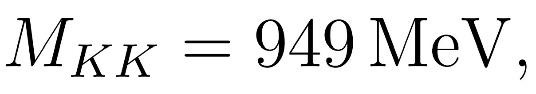 9
Gravitational Form Factors
Substituting the pion field into the EMT of the bulk, one can  read off the matrix elements of the boundary EMT as follows
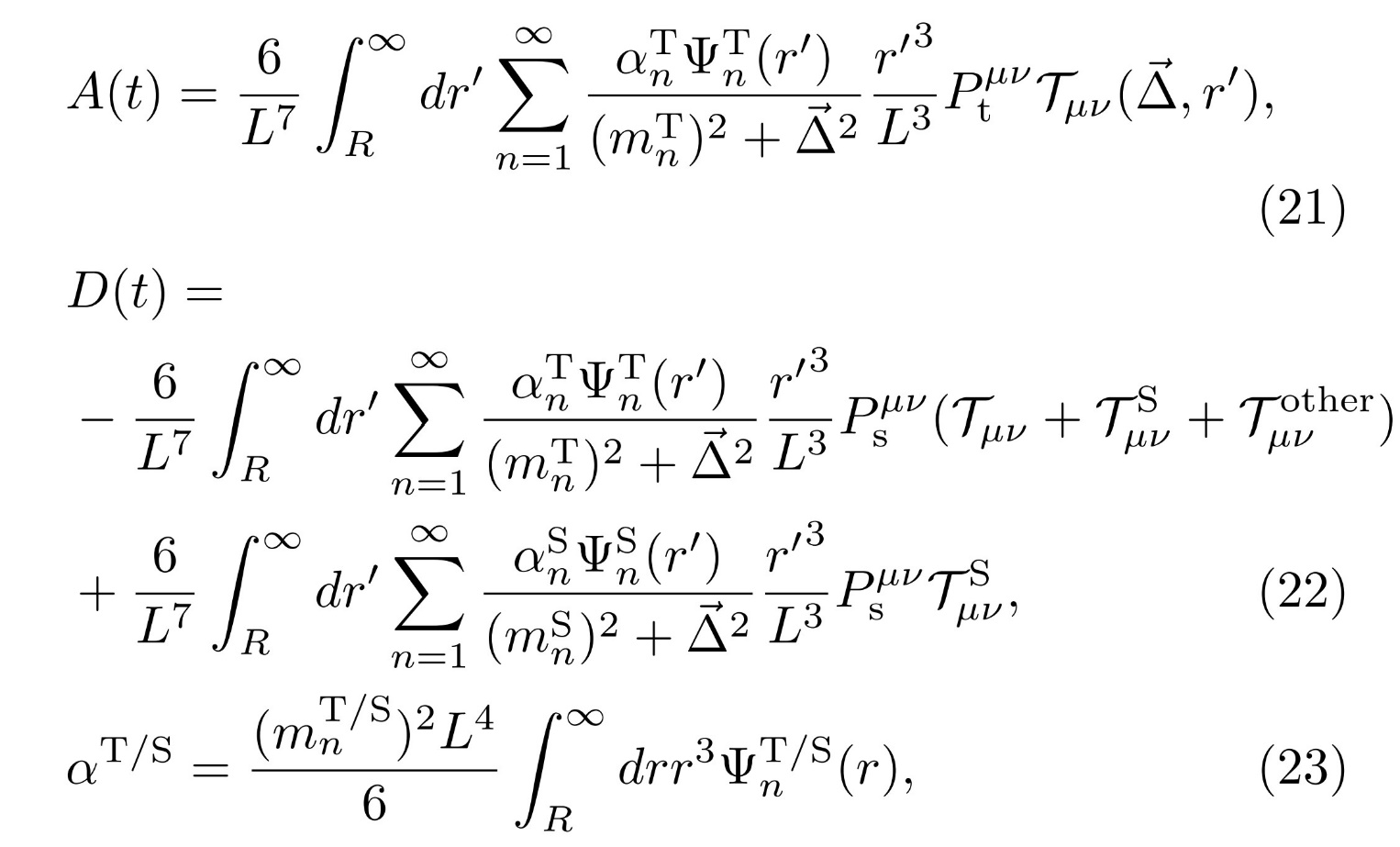 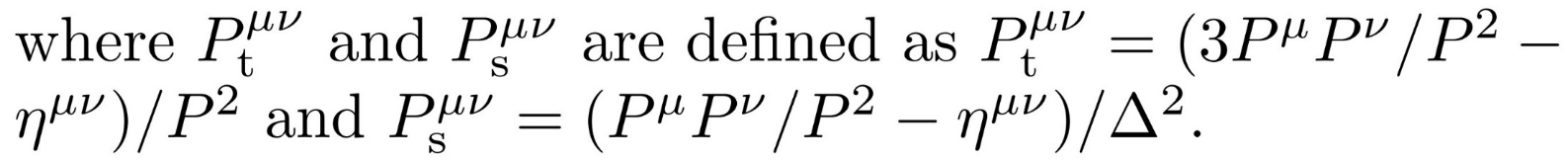 10
Gravitational Form Factors
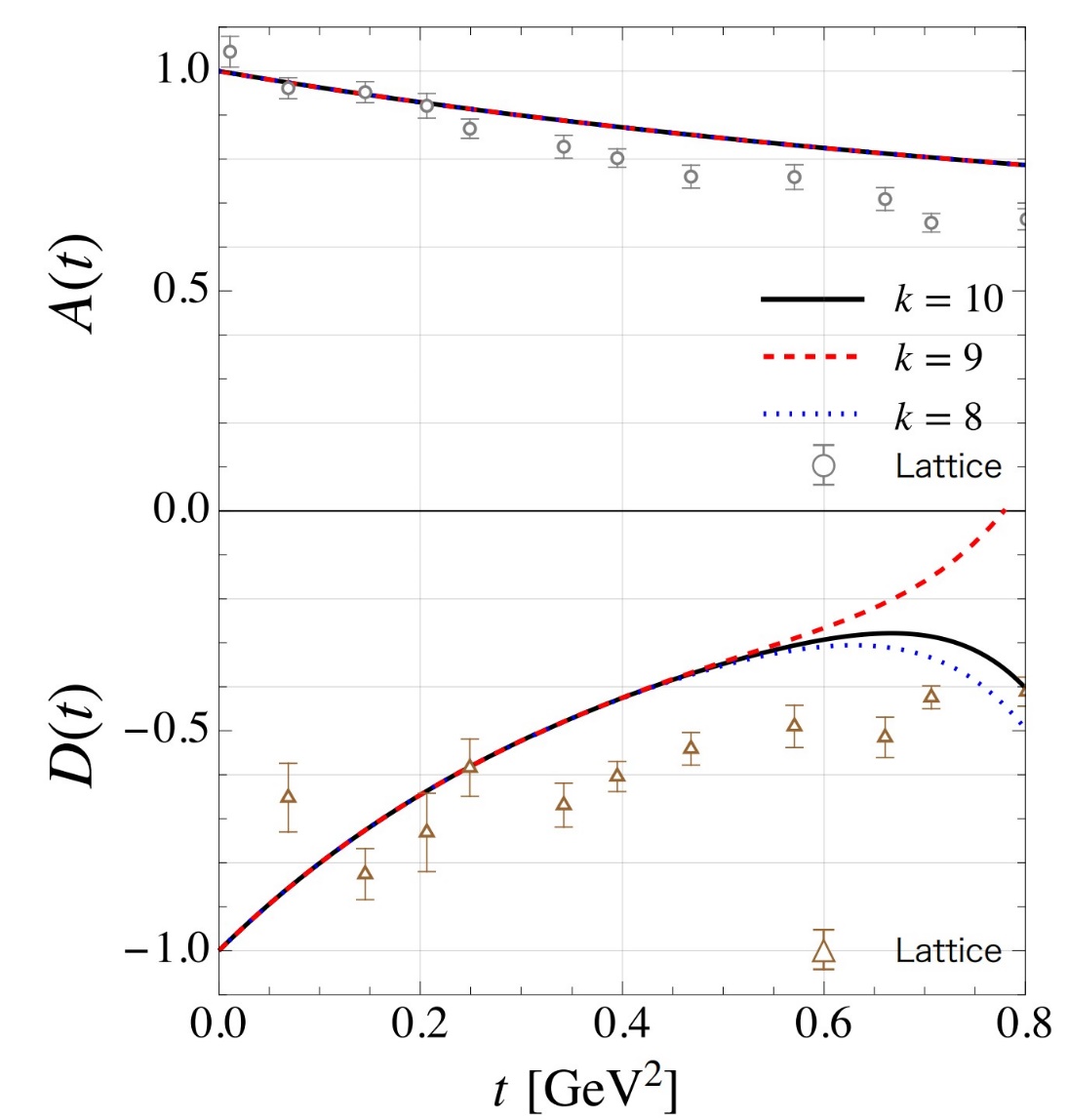 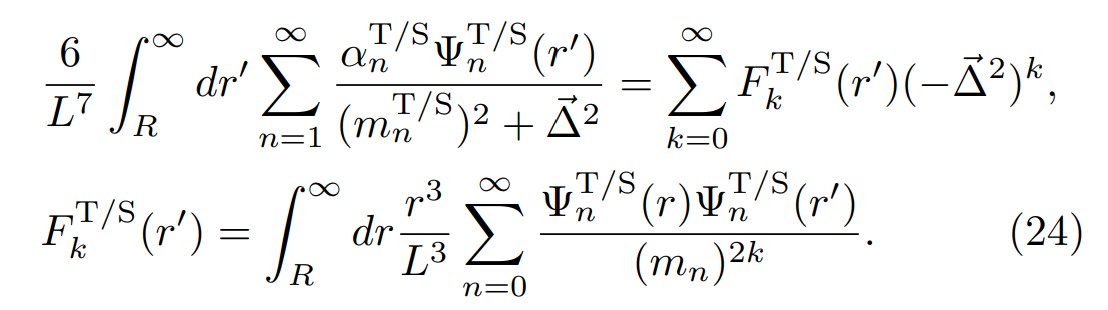 11